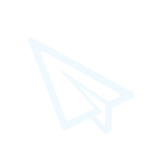 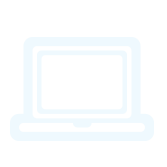 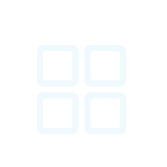 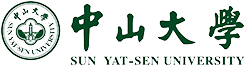 2015 WPS
论文答辩专题
答辩人：XXX
导    师：XXX
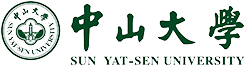 论文绪论 The paper introduction
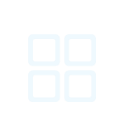 研究背景 The research background
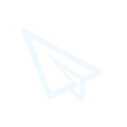 CONTENTS
研究方法 The research methods
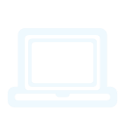 研究结果 The results of the study
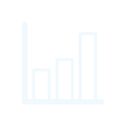 WPS答辩专题
标题
TITLE
标题
TITLE
标题
TITLE
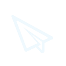 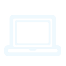 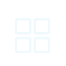 Lorem ipsum dolor sit amet, consectetur adipiscing elit. Ut id mauris risus, sit amet consectetur ipsum. Aenean dolor urna, scelerisque at malesuada id, ullamcorper id nisi. Praesent imperdiet venenatis justo, eu dictum mauris faucibus sed.
Lorem ipsum dolor sit amet, consectetur adipiscing elit. Ut id mauris risus, sit amet consectetur ipsum. Aenean dolor urna, scelerisque at malesuada id, ullamcorper id nisi. Praesent imperdiet venenatis justo, eu dictum mauris faucibus sed.
WPS答辩专题
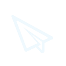 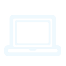 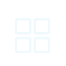 Title Here
Title Here
Lorem ipsum dolor sit amet, consectetur adipiscing elit. Ut id mauris risus, sit amet consectetur ipsum. Aenean dolor urna, scelerisque at malesuada id, ullamcorper id nisi. Praesent imperdiet venenatis justo, eu dictum mauris faucibus sed.
Title Here
Lorem ipsum dolor sit amet, consectetur adipiscing elit. Ut id mauris risus, sit amet consectetur ipsum. Aenean dolor urna, scelerisque at malesuada id, ullamcorper id nisi. Praesent imperdiet venenatis justo, eu dictum mauris faucibus sed.
Title Here
Title Here
WPS答辩专题
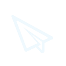 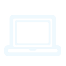 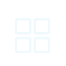 Lorem ipsum dolor sit amet, consectetur adipiscing elit. Ut id mauris risus, sit amet consectetur ipsum. Aenean dolor urna, scelerisque at malesuada id, ullamcorper id nisi. Praesent imperdiet venenatis justo, eu dictum mauris faucibus sed.
Lorem ipsum dolor sit amet, consectetur adipiscing elit. Ut id mauris risus, sit amet consectetur ipsum. Aenean dolor urna, scelerisque at malesuada id, ullamcorper id nisi. Praesent imperdiet venenatis justo, eu dictum mauris faucibus sed.
Lorem ipsum dolor sit amet, consectetur adipiscing elit. Ut id mauris risus, sit amet consectetur ipsum. Aenean dolor urna, scelerisque at malesuada id, ullamcorper id nisi. Praesent imperdiet venenatis justo, eu dictum mauris faucibus sed.
WPS答辩专题
Heading text of sample.
Heading text of sample.
Heading text of sample.
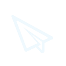 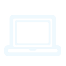 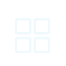 Heading text of sample.
Heading text of sample.
Heading text of sample.
2010
2011
2012
2013
2014
2015
2016
WPS答辩专题
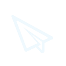 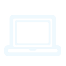 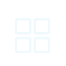 写入标题
Lorem ipsum dolor sit amet, consectetur adipiscing elit. Ut id mauris risus, sit amet consectetur ipsum. Aenean dolor urna, scelerisque at malesuada id, ullamcorper id nisi. Praesent imperdiet venenatis justo, eu dictum mauris faucibus sed.
写入标题
Lorem ipsum dolor sit amet, consectetur adipiscing elit. Ut id mauris risus, sit amet consectetur ipsum. Aenean dolor urna, scelerisque at malesuada id, ullamcorper id nisi. Praesent imperdiet venenatis justo, eu dictum mauris faucibus sed.
写入标题
Lorem ipsum dolor sit amet, consectetur adipiscing elit. Ut id mauris risus, sit amet consectetur ipsum. Aenean dolor urna, scelerisque at malesuada id, ullamcorper id nisi. Praesent imperdiet venenatis justo, eu dictum mauris faucibus sed.
写入标题
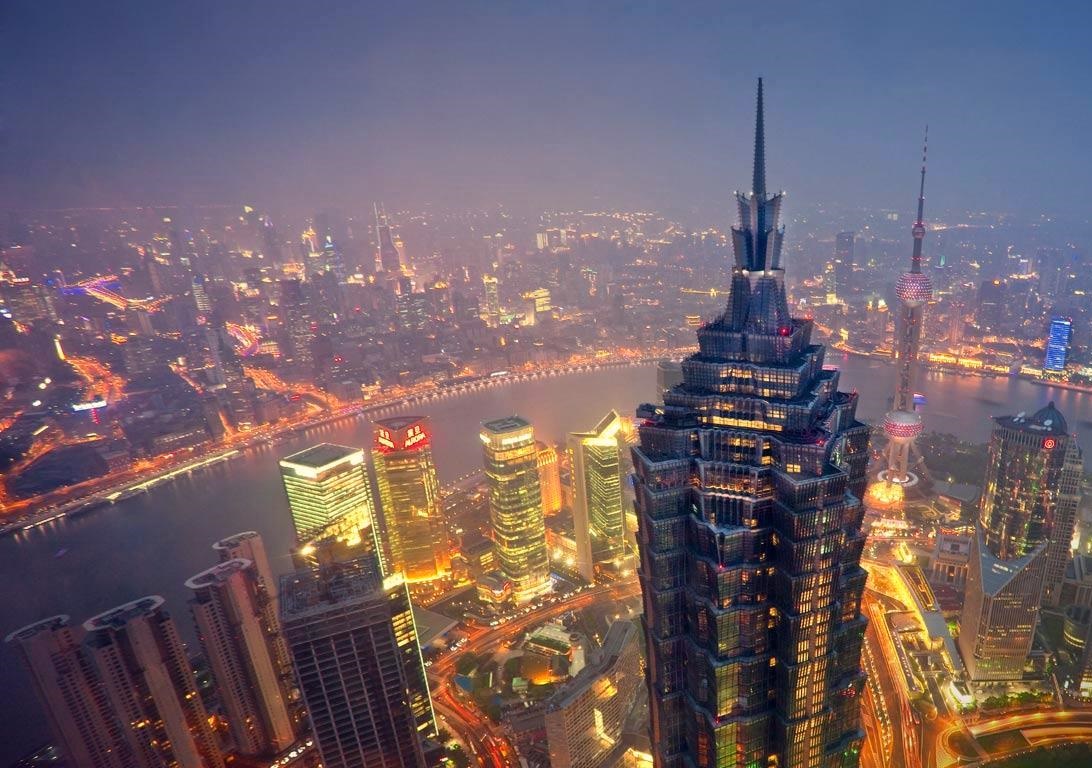 WPS答辩专题
SUGGESTION
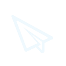 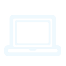 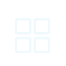 Lorem ipsum dolor sit amet, consectetur adipiscing elit. Ut id mauris risus, sit amet consectetur ipsum. Aenean dolor urna, scelerisque at malesuada id, ullamcorper id nisi. Praesent imperdiet venenatis justo, eu dictum mauris faucibus sed.
Lorem ipsum dolor sit amet, consectetur adipiscing elit. Ut id mauris risus, sit amet consectetur ipsum. Aenean dolor urna, scelerisque at malesuada id, ullamcorper id nisi. Praesent imperdiet venenatis justo, eu dictum mauris faucibus sed.
Lorem ipsum dolor sit amet, consectetur adipiscing elit. Ut id mauris risus, sit amet consectetur ipsum. Aenean dolor urna, scelerisque at malesuada id, ullamcorper id nisi. Praesent imperdiet venenatis justo, eu dictum mauris faucibus sed.
WPS答辩专题
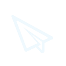 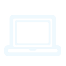 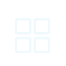 Click to add Text
Click to add Text
Set a goal and give yourself 30 days to achieve this. Your goal can be to stick with a new habit or something you’ve always wanted to do but have not. 30 days is just enough time to strategize, plan, get into action, review and nail the goal.
Set a goal and give yourself 30 days to achieve this. Your goal can be to stick with a new habit or something you’ve always wanted to do but have not. 30 days is just enough time to strategize, plan, get into action, review and nail the goal.
Click to add Text
Lorem ipsum dolor sit amet, consectetur adipiscing elit. Ut id mauris risus, sit amet consectetur ipsum. Aenean dolor urna, scelerisque at malesuada id, ullamcorper id nisi. Praesent imperdiet venenatis justo, eu dictum mauris faucibus sed.
Lorem ipsum dolor sit amet, consectetur adipiscing elit. Ut id mauris risus, sit amet consectetur ipsum. Aenean dolor urna, scelerisque at malesuada id, ullamcorper id nisi. Praesent imperdiet venenatis justo, eu dictum mauris faucibus sed.
68%
WPS答辩专题
32%
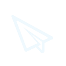 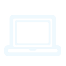 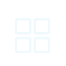 Lorem ipsum dolor sit amet, consectetur adipisicing elit, sed do eiusmod tempor incididunt ut labore et dolore magna aliqua.
Ut enim ad minim veniam, quis nostrud exercitation ullamco laboris nisi ut aliquip ex ea commodo consequat. Duis aute irure dolor in reprehenderit in voluptate velit esse cillum dolore eu fugiat nulla pariatur. 
Excepteur sint occaecat cupidatat non proident, sunt in culpa qui officia deserunt mollit anim id est laborum.
Lorem ipsum dolor sit amet, consectetur adipisicing elit, sed do eiusmod tempor incididunt ut labore et dolore magna aliqua.
Ut enim ad minim veniam, quis nostrud exercitation ullamco laboris nisi ut aliquip ex ea commodo consequat. Duis aute irure dolor in reprehenderit in voluptate velit esse cillum dolore eu fugiat nulla pariatur. 
Excepteur sint occaecat cupidatat non proident, sunt in culpa qui officia deserunt mollit anim id est laborum.
WPS答辩专题
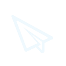 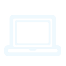 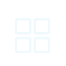 29%
72%
Lorem ipsum dolor sit amet, consectetur adipisicing elit, sed do eiusmod tempor incididunt ut labore et dolore magna aliqua.
Ut enim ad minim veniam, quis nostrud exercitation ullamco laboris nisi ut aliquip ex ea commodo consequat. Duis aute irure dolor in reprehenderit in voluptate velit esse cillum dolore eu fugiat nulla pariatur. 
Excepteur sint occaecat cupidatat non proident, sunt in culpa qui officia deserunt mollit anim id est laborum.
Lorem ipsum dolor sit amet, consectetur adipisicing elit, sed do eiusmod tempor incididunt ut labore et dolore magna aliqua.
Ut enim ad minim veniam, quis nostrud exercitation ullamco laboris nisi ut aliquip ex ea commodo consequat. Duis aute irure dolor in reprehenderit in voluptate velit esse cillum dolore eu fugiat nulla pariatur. 
Excepteur sint occaecat cupidatat non proident, sunt in culpa qui officia deserunt mollit anim id est laborum.
WPS答辩专题
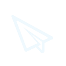 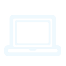 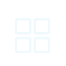 单击此处添加标题
79%
63%
古典文学常见论文一词，谓交谈辞章或交流思想。当代，论文常用来指进行科学研究和描述科研成果的文章，简称之为论文。它既是探讨问题进行科学研究的一种手段，又是描述科研成果进行学术交流的一种工具。它包括学年论文、毕业论文、学位论文、科技论文、成果论文等。
34%
0
WPS答辩专题
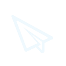 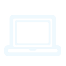 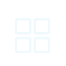 67%
14%
25%
不同出行方式所占比例
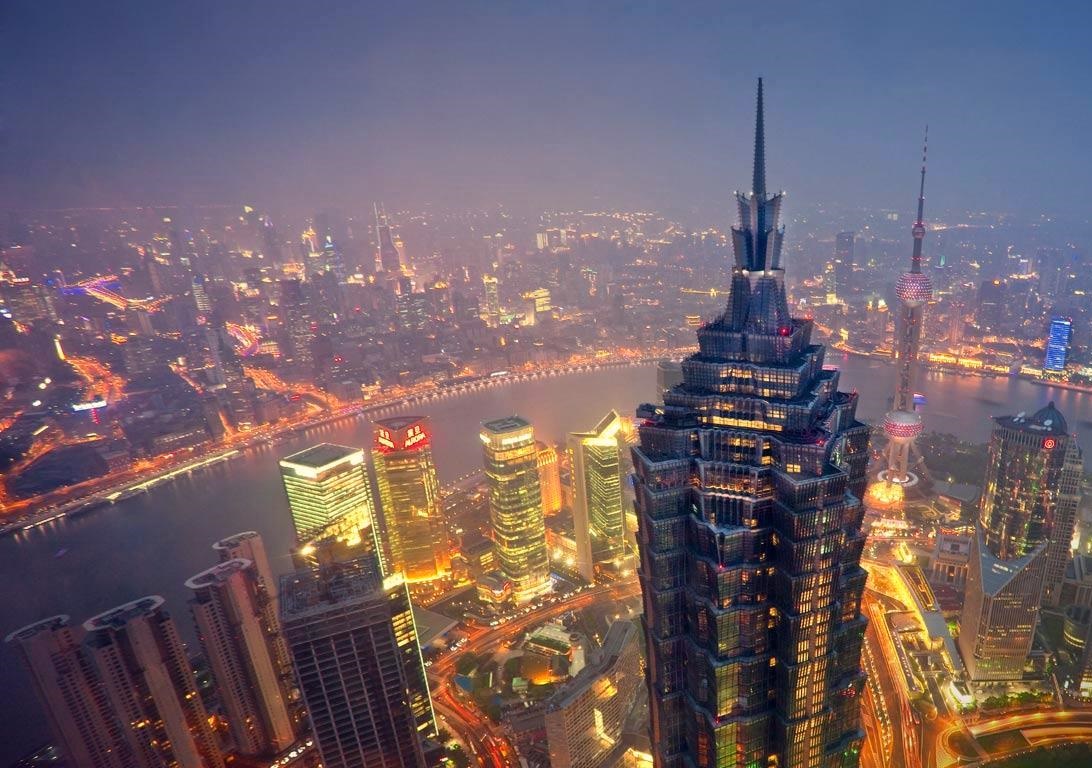 WPS答辩专题
SUGGESTION
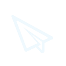 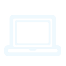 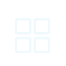 单击此处添加标题
06
07
08
09
10
11
12
13
14
15
16
17
18
19
20
01
02
03
04
05
WPS答辩专题
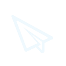 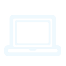 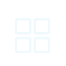 75%
67%
51%
25%
不同方式购买产品人数所占比例
WPS答辩专题
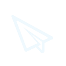 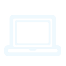 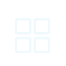 单击此处添加标题
销售额
￥2400
古典文学常见论文一词，谓交谈辞章或交流思想。当代，论文常用来指进行科学研究和描述科研成果的文章，简称之为论文。它既是探讨问题进行科学研究的一种手段，又是描述科研成果进行学术交流的一种工具。它包括学年论文、毕业论文、学位论文、科技论文、成果论文等。
销售额
￥9000
销售额
￥7400
WPS答辩专题
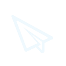 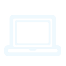 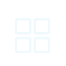 80%
35%
83%
60%
单击此处添加标题
古典文学常见论文一词，谓交谈辞章或交流思想。当代，论文常用来指进行科学研究和描述科研成果的文章，简称之为论文。它既是探讨问题进行科学研究的一种手段，又是描述科研成果进行学术交流的一种工具。它包括学年论文、毕业论文、学位论文、科技论文、成果论文等。
SUCAI
WPS答辩专题
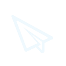 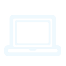 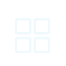 TEXT
TEXT
TEXT
TEXT
TEXT
古典文学常见论文一词，谓交谈辞章或交流思想。当代，论文常用来指进行科学研究和描述科研成果的文章，简称之为论文。它既是探讨问题进行科学研究的一种手段，又是描述科研成果进行学术交流的一种工具。它包括学年论文、毕业论文、学位论文、科技论文、成果论文等。
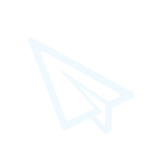 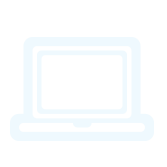 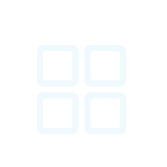 谢谢聆听
答辩人：小可
导   师：xiazaii